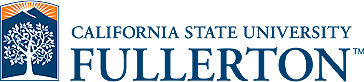 PRESENTATION TITLE
Faculty Enhancement and Instructional Development (FEID)
Proposal Support

Applications due: March 13, 2023 by 11:59pm
Dr. Erica Bowers, Director, FDC
February 22 and 23, 2023
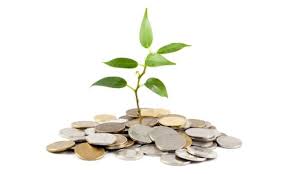 What is the FEID grant?
The Faculty Enhancement and Instructional Development (FEID) Award program funds instructional improvement projects that lead to increased student success. 

Projects shall address course redesign and/or innovative teaching. Examples include:
Implementation of pedagogy for diverse audiences
Program or Departmental changes 
Interdisciplinary course modification or proposal OR collaborative projects * 
Modifying an approved face-to-face course to be offered in a different approved modality
Modifying assessments/assignments within a current course 
Implementation or expansion of high-impact practices
Application of best/promising practices produced from the Scholarship of Teaching and Learning (SoTL)

Priority is given to proposals that:
Identify a problem, a need (provide data to substantiate FSSD dashboard, CSU dashboard) and provide objectives for solving,
Provide a clear plan which highlights the methods, activities and innovations being implemented,
Describe assessment of measurable outcomes of achievement,
Discuss the benefits of the project (for University, Department, Students and/or Faculty), and
Plan for sustainability

*For interdisciplinary or collaborative projects only one lead person should submit, but highlight how the work will be distributed.
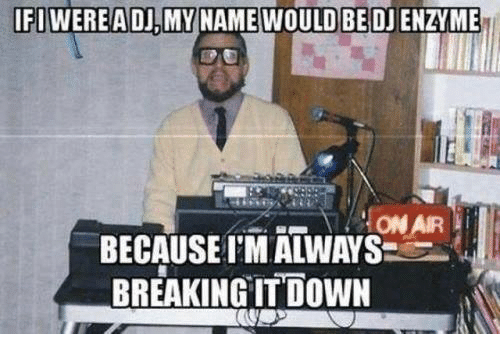 Breaking Down the FEID Narrative
Description of project (problem, need and objectives)
Plan: Methods, Activities, and Innovation to include Best/Promising Practices
Assessment
Benefits
Sustainability
Cost Justification and Feasibility of Completion (see Budget and Timeline template)
DescriptionProblem and Objectives
What problem does this project attempt to solve? 
Why is this needed? What data supports this?
Provide details about your project’s objectives. 

From the rubric:
Clear statement of relevant problem AND stated need based on data AND meaningful objectives which address the problem and need.
Plan: Methods and Activities
What is your plan?
What methods and activities will you implement- do they align to the problem?
What new innovation are you implementing?

From the rubric:
Clear plan which delineates methods and activities that are aligned to the problem and will meet the objectives. Clearly explains innovation and how it reflects best or promising practices.
Innovation: Course Redesign and/or Innovative Teaching Practices
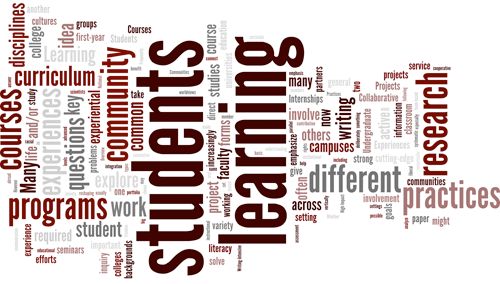 Describe why your project is innovative
Some Possibilities include:
Implementation of pedagogy for diverse audiences
Program or Departmental changes 
Interdisciplinary course modification or proposal OR collaborative projects * 
Modifying an approved face-to-face course to be offered in a different approved modality
Modifying assessments/assignments within a current course 
Implementation or expansion of high-impact practices
Application of best/promising practices produced from the Scholarship of Teaching and Learning (SoTL)
*For interdisciplinary or collaborative projects only one lead person should submit, but highlight how the work will be distributed.
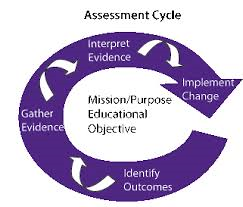 Outcomes and Assessment
Assessments are tied to objectives
Measure(s) 
Feasible
Evaluative
How will you know if your innovations/methods/activities worked?

The Rubric:
Assessment strategies are clearly aligned and measure project objectives or (expected) outcomes.
Benefits
Proposed project clearly describes the benefits the implementation will have on
students, 
the department, 
And/or instructional processes

The Rubric:
Proposed project clearly describes the benefits the implementation will have on students, the department/s, and/or instructional processes.
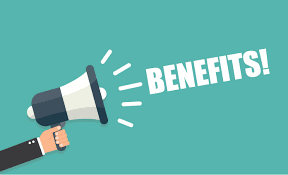 Sustainability
Plan for the future:
Funding (if needed)
Sustained implementation 
Expansion
To other sections
To other courses
The Rubric:
Clear and detailed indication of how the project will be sustained once the course release or stipend is exhausted.
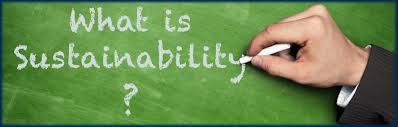 Budget and Timeline
Reassigned Time/ Summer Stipend
Need for reassignment
Any other supports for project (e.g., department, college, grants and stipends)
Deliverable dates
Operating Expenses & Equipment
Need for resources
Any other supports for project (e.g., department, college, grants and stipends)
Deliverable dates
The Rubric:
Clear justification of WTUs/stipend and OE&E. Project completion likely given timeline and scope.
Examples of Past Projects
Redesign of Theatre Management Class to Address 21st Century Realities
Developing counseling skills through co-curricular, experiential education, and service learning	
Including Undergraduate Research in a CAS Senior Seminar Course	
A Humanity at Work: Alumni Career Webinars for History Majors	
Design and implementation of a cross-disciplinary Bio-Geo intersession field course
Money
Some things to know:
If you are asking for summer faculty additional pay there are new rules on faculty additional pay (the FDC will need to “hire” you for the summer to process the additional pay.)
If you are asking for reassigned time- the FDC will budget transfer this money to your dept
OE & E- there are rules on how state funds can be used- money will be transferred to your dept- make sure your dept is in agreement on how you are spending funds- i.e., gift cards can’t be bought with state funds.
How will my project be scored?
Online Application Process
https://afapps.fullerton.edu/FEID/Login.aspx?ReturnUrl=%2fFEID%2f


http://fdc.fullerton.edu/teaching/grants.php
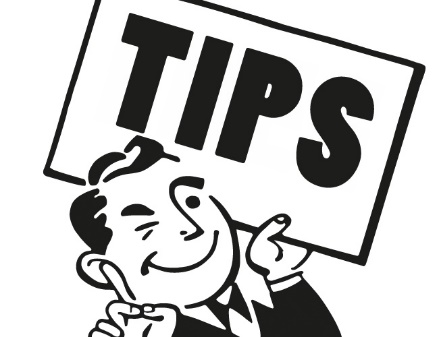 TIPS
Remember that the faculty reviewers reading your narrative might not be from your discipline. Your narrative should be clearly understandable by a faculty member outside your own field.

Take the time to review the weblinks throughout the powerpoint.

Explore the FDC's teaching pages and scholarship pages for helpful online resources when developing your project concept.

Compare your draft proposal to the rubric and revise your draft as necessary to clearly address the criteria.
Questions?
Slide Title